แผนพัฒนาบริการปฐมภูมิ เขต 11
นพ.เอกชัย มุกดาพิทักษ์
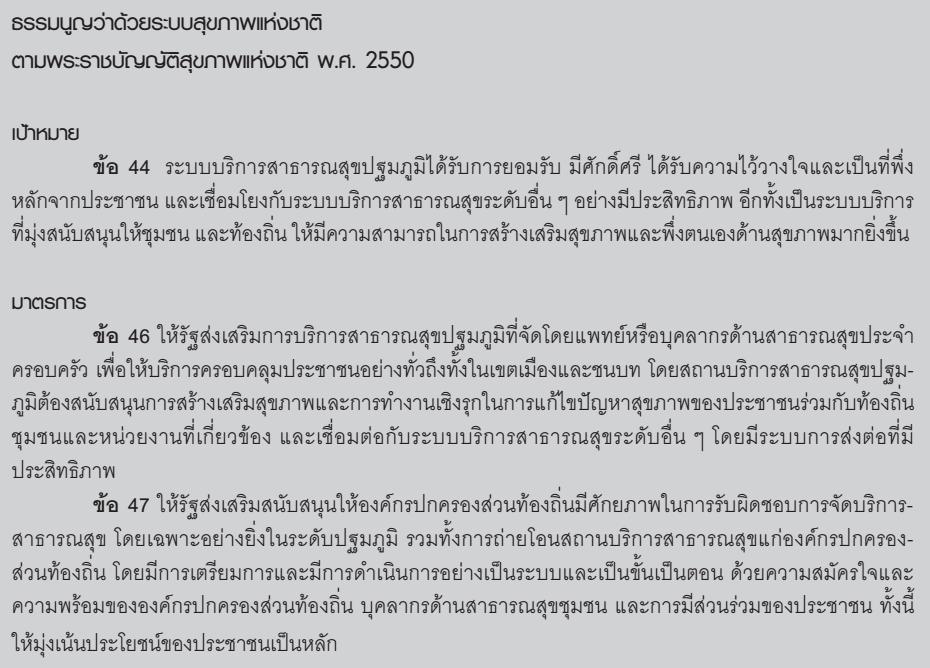 ทิศทางการพัฒนาระบบสุขภาพปฐมภูมิ
นพ.เอกชัย มุกดาพิทักษ์
Excellent Center
    Tertiary Medical Care
Tertiary
Care
(3 Care)
Secondary Care
(2 Care)

Primary  Care
(1 Care)
Referral Center
    Secondary Medical Care
        Special Care
Referral System
Primary Medical Care
   General Practice
        Family Practice
            Primary  Health Care
                Self-Care
Holistic  
Care
IntegratedCare
Continuous
Care
คุณภาพบริการ
เชื่อมโยง
ไม่มีช่องว่าง
ไม่ซ้ำซ้อน
ระบบบริการสุขภาพแบบบูรณาการ
(Integrated Health Care System)
เป็นหน่วยบริการด่านแรก(First contact) ที่มีคุณลักษณะสำคัญของบริการปฐมภูมิ 5 ประการ
1 A   4 C
จัดระบบบริการ ให้มีการ  เข้าถึงบริการที่ดี และง่าย (Accessibility ) 
บริการแบบองค์รวม ผสมผสาน และยึดผู้ป่วยเป็นศูนย์กลาง           ( Holistic / Comprehensive Care )ด้วย หัวใจของความเป็นมนุษย์      ( Humanized service mind )
จัดระบบบริการ  ที่สร้างความต่อเนื่องในการดูแล (Continuity of Care)  และมีมาตรฐาน การบริการสุขภาพ ทางคลินิก  และทางชุมชนที่ดี    ( Standard Clinical & community service )
ประชาชนมีส่วนร่วม   และมีความสัมพันธ์ที่ดีกับชุมชน ( Community empowerment )
มีระบบการประสานงานเชื่อมโยงที่ดี  กับหน่วยบริการสุขภาพ ในเครือข่าย  (Coordination )
งานบริการปฐมภูมิ
ระบบบริการรักษาพยาบาล
Emergency ที่พบบ่อย
Acute illness ที่พบบ่อย
Chronic disease : DM,HT 
Palleative care : มะเร็ง ผู้สูงอายุติดเตียง ESRD CVA
การแพทย์แผนไทย กายภาพฟื้นฟู
บูรณาการ service plan ทุกสาขา 
บริการการส่งเสริมป้องกัน
การดูแล 5 กลุ่มวัย : 11/7 model
การควบคุมป้องกันโรค : อำเภอควบคุมโรคเข้มแข็ง
ระบบส่งต่อ ขึ้น-ลง
การพัฒนาสุขภาพ ในมิติชุมชน
ศูนย์เด็กเล็กปลอดโรคปลอดภัย
โรงเรียนส่งเสริมสุขภาพ
วัดส่งเสริมสุขภาพ
หมู่บ้านจัดการสุขภาพ
ตลาดน่าซื้อ
ส้วมสะอาด
สถานประกอบการน่าอยู่
บุคคลและหน่วยงานที่มีบทบาทระบบสุขภาพปฐมภูมิ
รพช/สสอ.
รพ.สต.
ผู้ป่วย
ครอบครัว
อสม
องค์กรชุมชน/ชมรม
ท้องถิ่น
Chronic Care Model
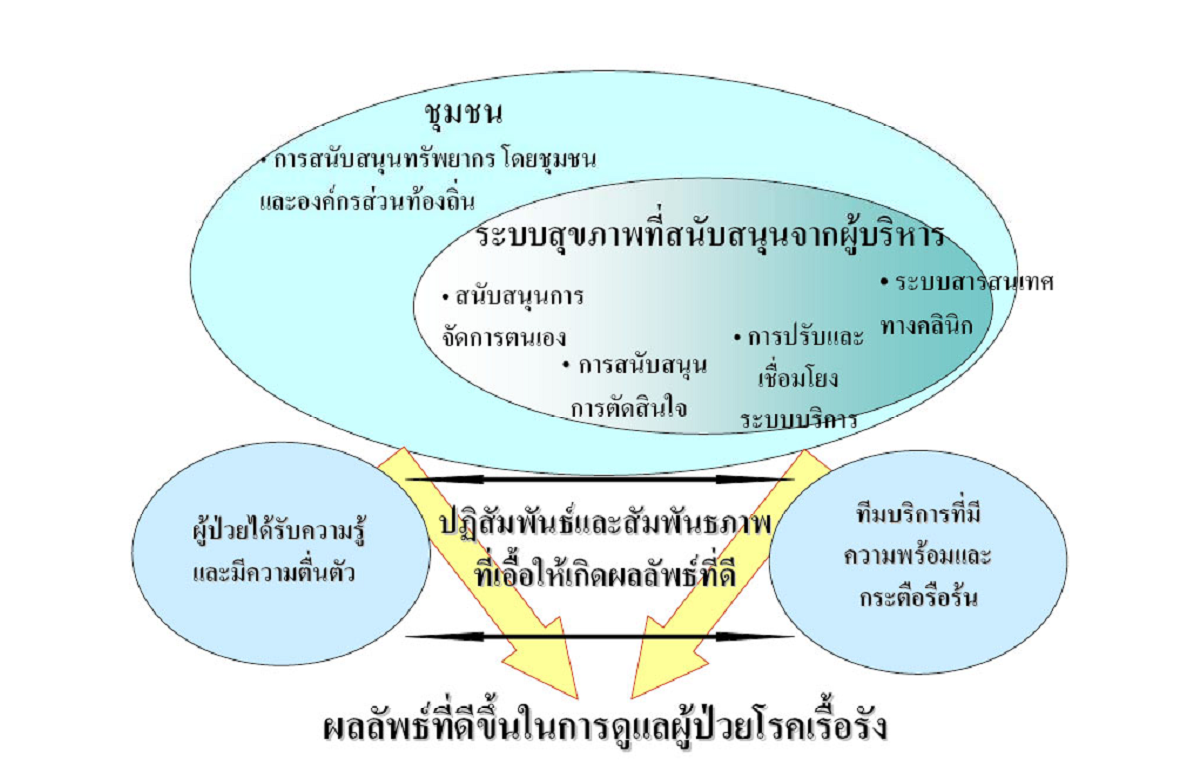 สุขภาพดี ชุมชนพึ่งตนเองได้
ระบบดูแลสุขภาพ : กลุ่มด้อยโอกาส ผู้สูงอายุ การเจ็บป่วยบ่อย เรื้อรัง
เป้าหมาย
สุขภาพครอบครัว การป้องกันโรค ชุมชนสร้างสุขภาพ เศรษฐกิจพอเพียง
ความครอบคลุม สอดคล้องความต้องการ และบริบท
องค์กรชุมชน
ท้องถิ่น
ระบบ
กลไก
เป้า แผน ร่วม
ระบบงาน
นโยบายสาธารณะ
เรียนรู้ พัฒนา
สถาน
พยาบาล
หน่วยงานอื่น
ที่เกี่ยวข้อง
DHS
ระบบสนับสนุน
การนำ ทีม การบริหารจัดการ การใช้ข้อมูล การเรียนรู้ร่วมกันอย่างต่อเนื่อง  
การออกแบบระบบงาน  วัฒนธรรม ค่านิยม
ระบบ
ภายใน
PCA
ใช้ทรัพยากรร่วมอย่างพอดี ปรับตามบริบทพื้นที่
 ระดมทรัพยากรจากภาคี ภาคส่วนต่างๆ
ทรัพยากร
แนวทางการพัฒนาบริการปฐมภูมิ เขต 11
สร้างความเข้มแข็งของระบบสุขภาพปฐมภูมิ :DHS
พัฒนาการจัดการของเครือข่ายบริการปฐมภูมิให้มีคุณภาพ:PCA
เสริมสมรรถนะทีม บริการปฐมภูมิ 
แพทย์เวชศาสตรครอบครัว
Family Care Team
แผนงาน
พัฒนาทีม พี่เลี้ยงระดับ เขต-จังหวัด-อำเภอทำหน้าที่ ให้ความรู้และกระตุ้นการพัฒนา ด้วยการเยี่ยมเสริมพลัง
สนับสนุนให้แพทย์เวชศาสตร์ครอบครัวมีบทบาทนำในพื้นที่มากขึ้น
สนับสนุนการฝึกอบรมแพทย์เวชศาสตรครอบครัวโดยใช้ รพช.เป็นฐาน
ตัวชี้วัด
อำเภอ DHS
เครือข่ายบริการปฐมภูมิคุณภาพ PCA
ตัวชี้วัดตามเป้าหมายของพื้นที่ และตัวชี้วัดงานต่างๆ ในระบบ
ด้วยการประเมินตนเอง
เพื่อสุขภาพของประชาชนในพื้นที่
Thank You
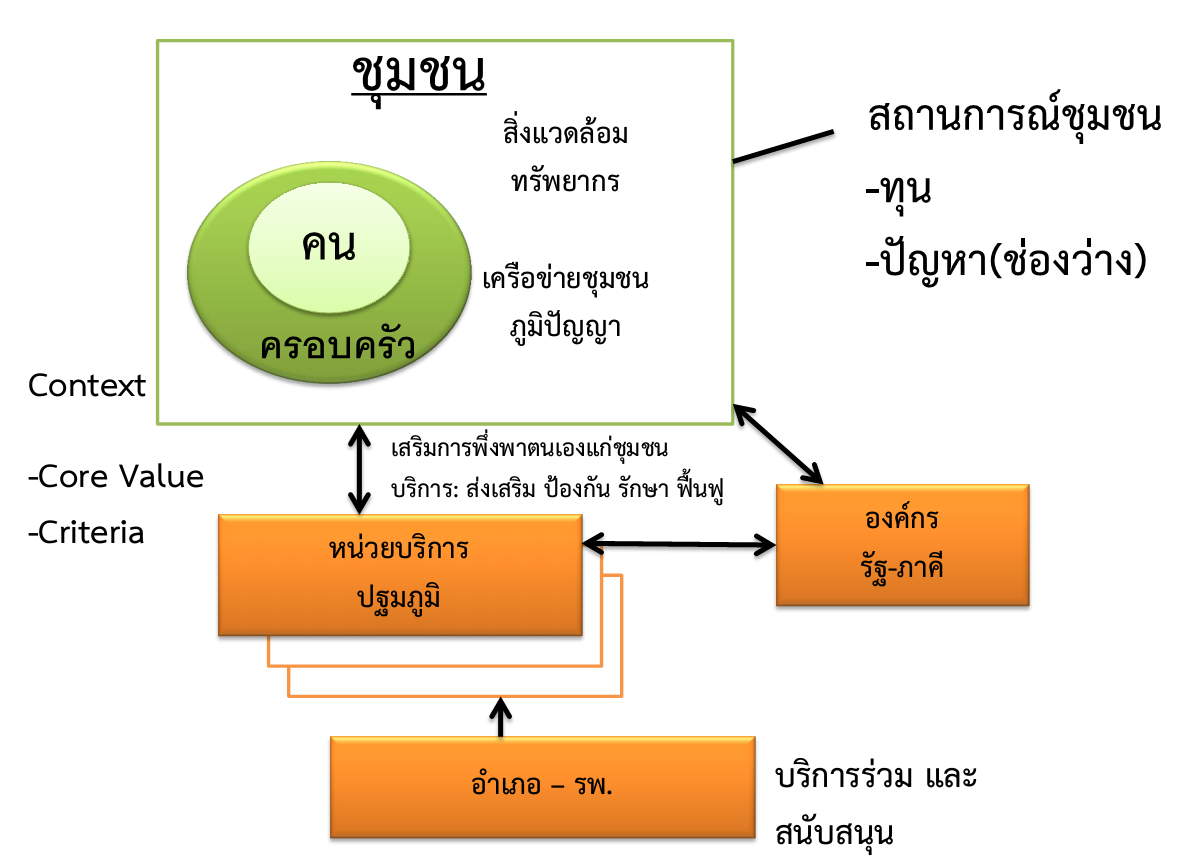 7 หมวดของการจัดการที่ดี
โครงร่างองค์กร
สภาพแวดล้อม ความสัมพันธ์ และความท้าทาย
2. การวางแผนเชิง
        ยุทธศาสตร์          
และกลยุทธ์
5. การมุ่งเน้น
ทรัพยากรบุคคล
7. ผลลัพธ์
การดำเนินการ
1. การนำองค์กร
3. การให้ความสำคัญ
    กับผู้รับบริการและ
    ผู้มีส่วนได้ส่วนเสีย
6. การจัดการ
       กระบวนการ
4. การวัด การวิเคราะห์และการจัดการความรู้
แพทย์พื้นบ้าน
แพทย์ภาคประชาชน
แพทย์แผนปัจจุบัน